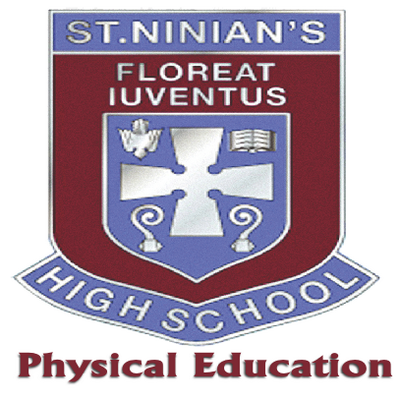 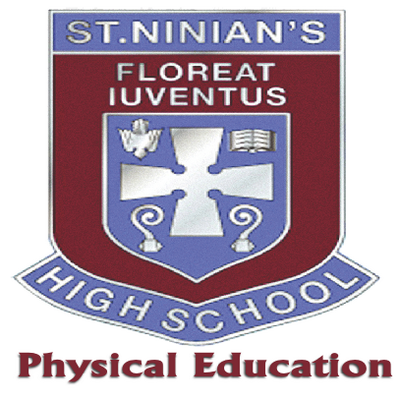 Physical Education Anti-Bullying week 2020
As part of the Anti-Bullying week 2020, S1-S3 pupils will learning about Respect and Tolerance.
Pupils will consider the different impact that Respect and Tolerance can have on both sporting performance and their daily life.
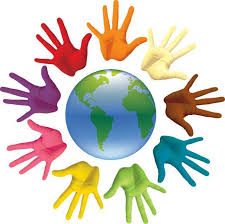 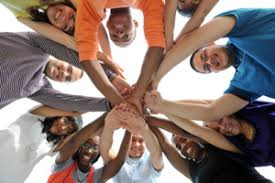 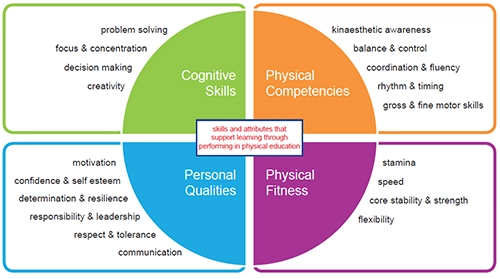 Physical Education Anti-Bullying week 2020
Learning intention:   Develop knowledge of Respect and Tolerance 
                                            

Success criteria:         1) I can give examples of how to show respect and                 
                                          tolerance in sport.
             
                                       2) I can demonstrate both respect and 
                                          tolerance in sport.
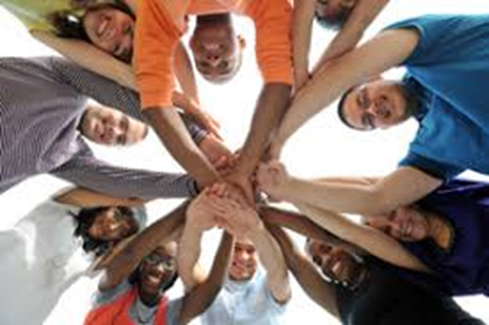 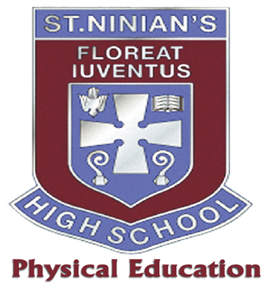 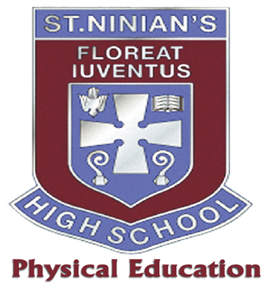 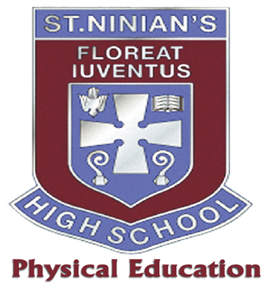 Physical Education Anti-Bullying   week 2020
Plenary question ideas: 
 
 
By demonstrating respect and tolerance in a game, how will this benefit your team? 
 
 
What negative effects can be displayed with poor respect and tolerance? 
 
  
 
Homework task: 
 
Pupils should be asked to come prepared to next lesson with a definition of how Respect and Tolerance in sport can be transferred into their daily life in school and outside of school.